Filosofia RAD1607

Capítulo 4

A Filosofia Moderna
Rogério Calia, Prof. Dr.

rogeriocalia@gmail.com
De 1540 a 1690 ocorreu uma grande revolução científica
Copérnico
Newton
Descartes
Galileu
Newton
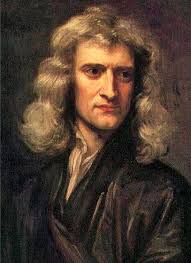 O mundo é um caos infinito
Um campo de forças e objetos que se entrechocam sem harmonia

Contraria a visão dos estoicos do universo como um cosmos ordenado
A ciência reavalia afirmações da Igreja sobre:

A idade da Terra
A relação da Terra com o Sol
A data de nascimento do ser humano e dos animais
A ciência convida as pessoas a exercitar o espírito crítico
Pouco compatível com o respeito pelas autoridades religiosas na época

A crença começa a enfraquecer
Onde as pessoas procurariam orientação?
No universo?
Na religião?


O ser humano privado do socorro do cosmos e de Deus...
Sem referências não é possível viver livremente e sem temores

Humanismo – os seres humanos passam a buscar as novas referências por si mesmos e em si mesmos
Uma nova teoria do conhecimento
Claude Bernard
Descobre a função glicogênica do fígado 
capacidade de produzir açúcar

Observou três amostras de coelhos:
Que comiam doce
Que não comiam doce
Em dieta
Resultado: Mesma quantidade de açúcar no sangue
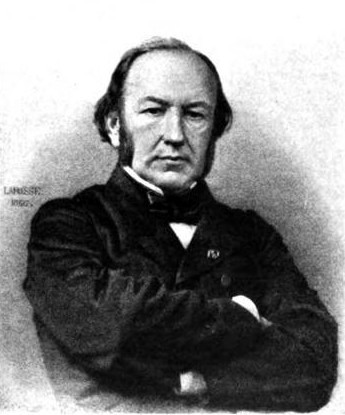 O método experimental
Estabelecer relações de causalidade
Liga um efeito (o açúcar) a uma causa (o fígado)
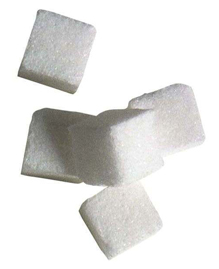 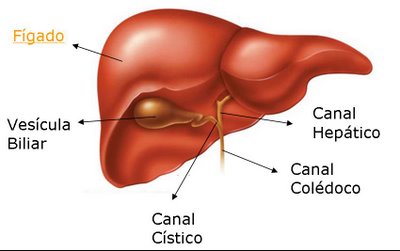 A nova tarefa da ciência
Não é mais a contemplação de uma beleza dada

É uma atividade do espírito humano
a elaboração ativa de leis da natureza
Kant
A ciência vai se definir como um trabalho
de associação, 
de síntese (juízos sintéticos), 
de ligação

Exemplo: relação de causa e efeito 
O açúcar e o fígado
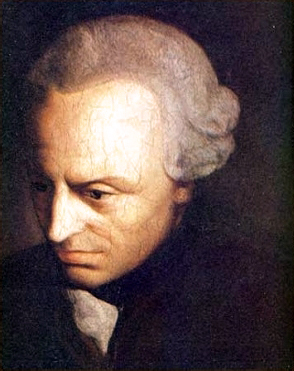 A ordenação é estabelecida por nós
A ética dos modernos
O pensamento moderno vai colocar o ser humano no lugar 
Do cosmos
Da divindade
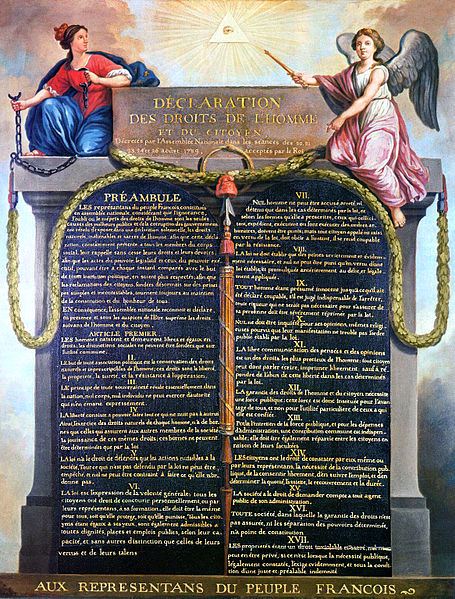 Questão-chave para o humanismo: 
A diferença entre os animais e o Ser Humano
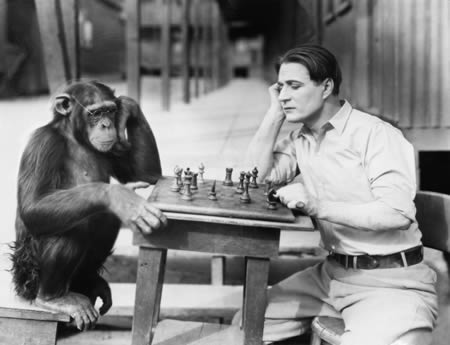 Rousseau
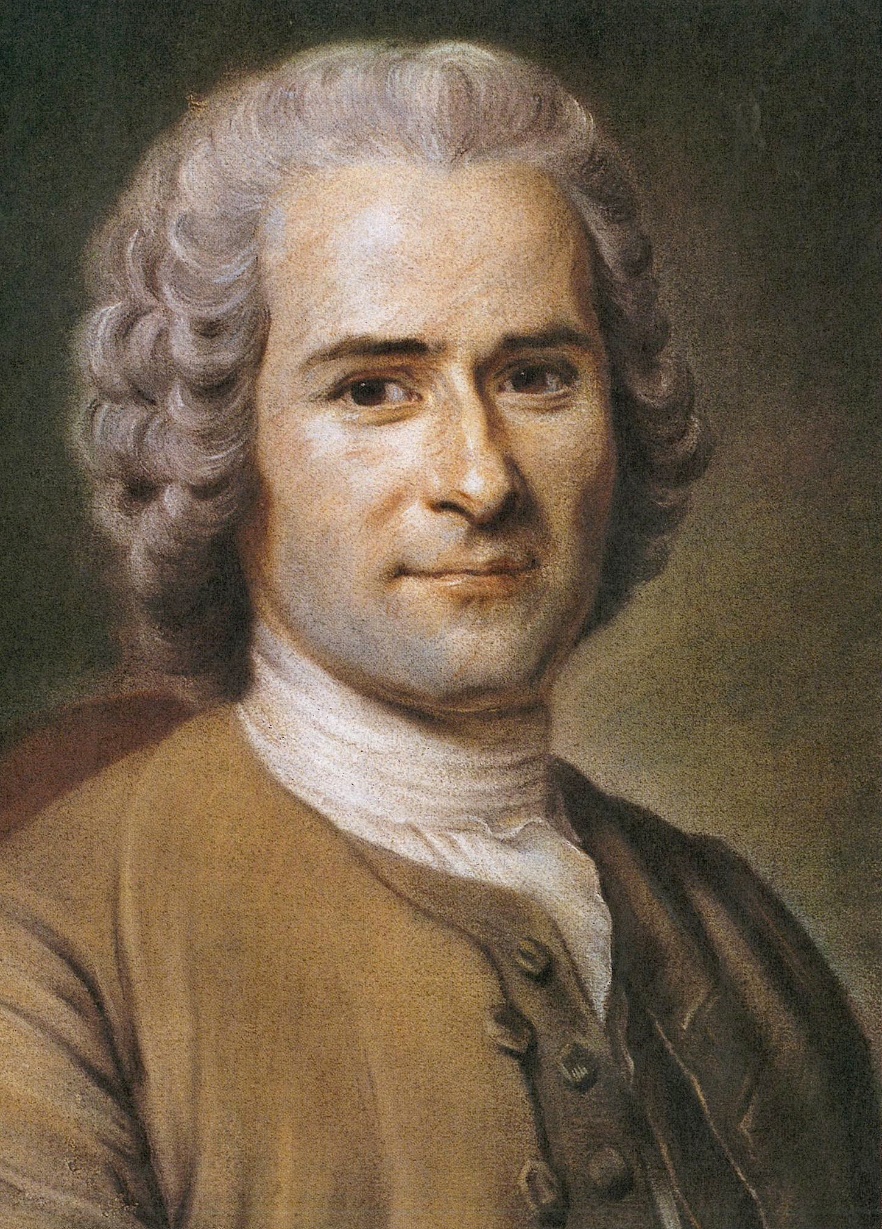 O animal é “perfeito” desde o nascimento

O que distingue o ser humano do animal é:
A liberdade
A “perfectabilidade”
A capacidade de se aperfeiçoar ao longo da vida
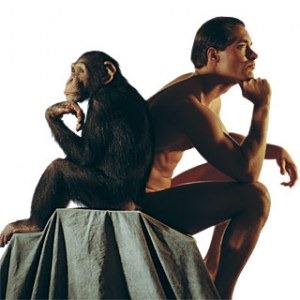 Um pombo morreria de fome perto de uma vasilha com carne
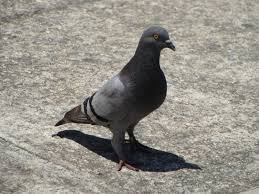 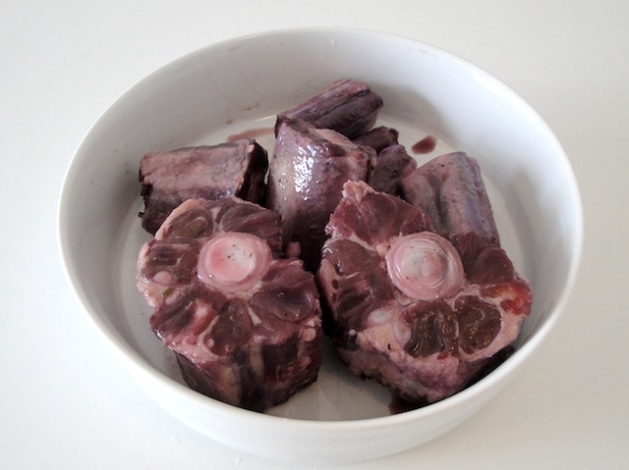 Um gato morreria de fome perto de uma vasilha com frutas e grãos
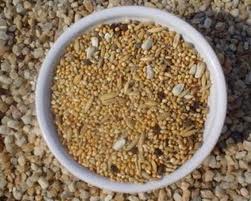 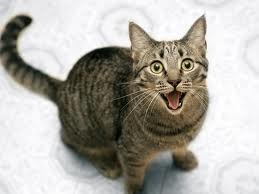 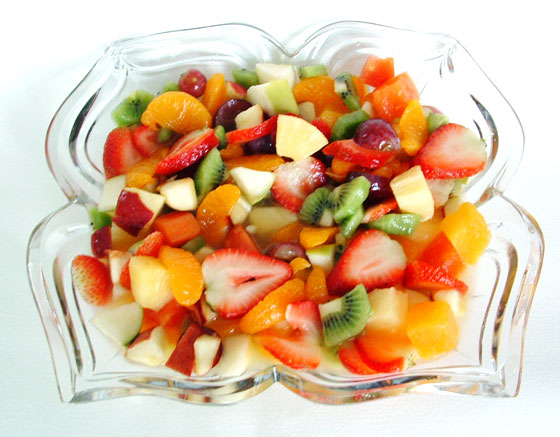 Luc Ferry
O ser humano pode afastar-se das regras naturais e criar uma cultura
Exemplo: a cultura democrática contraria a lógica da seleção natural 
para garantir a proteção dos mais fracos
A crueldade animal é definida pelo instinto
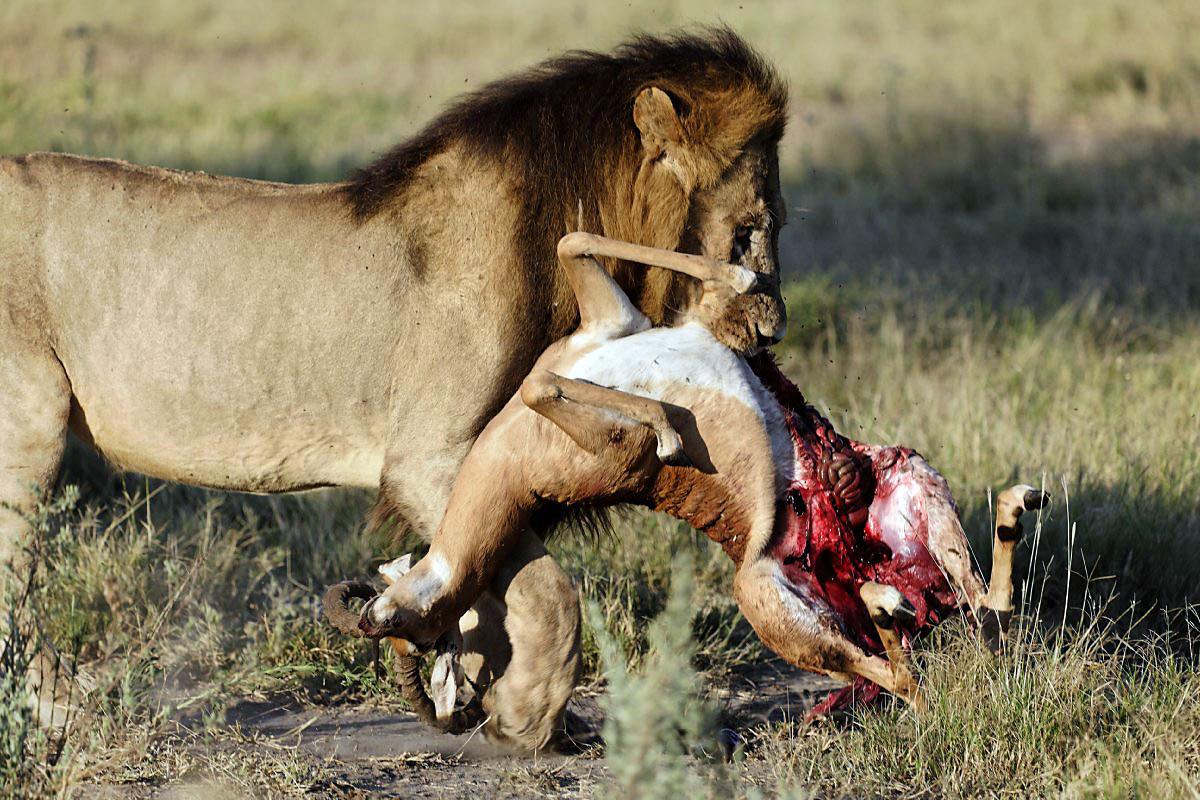 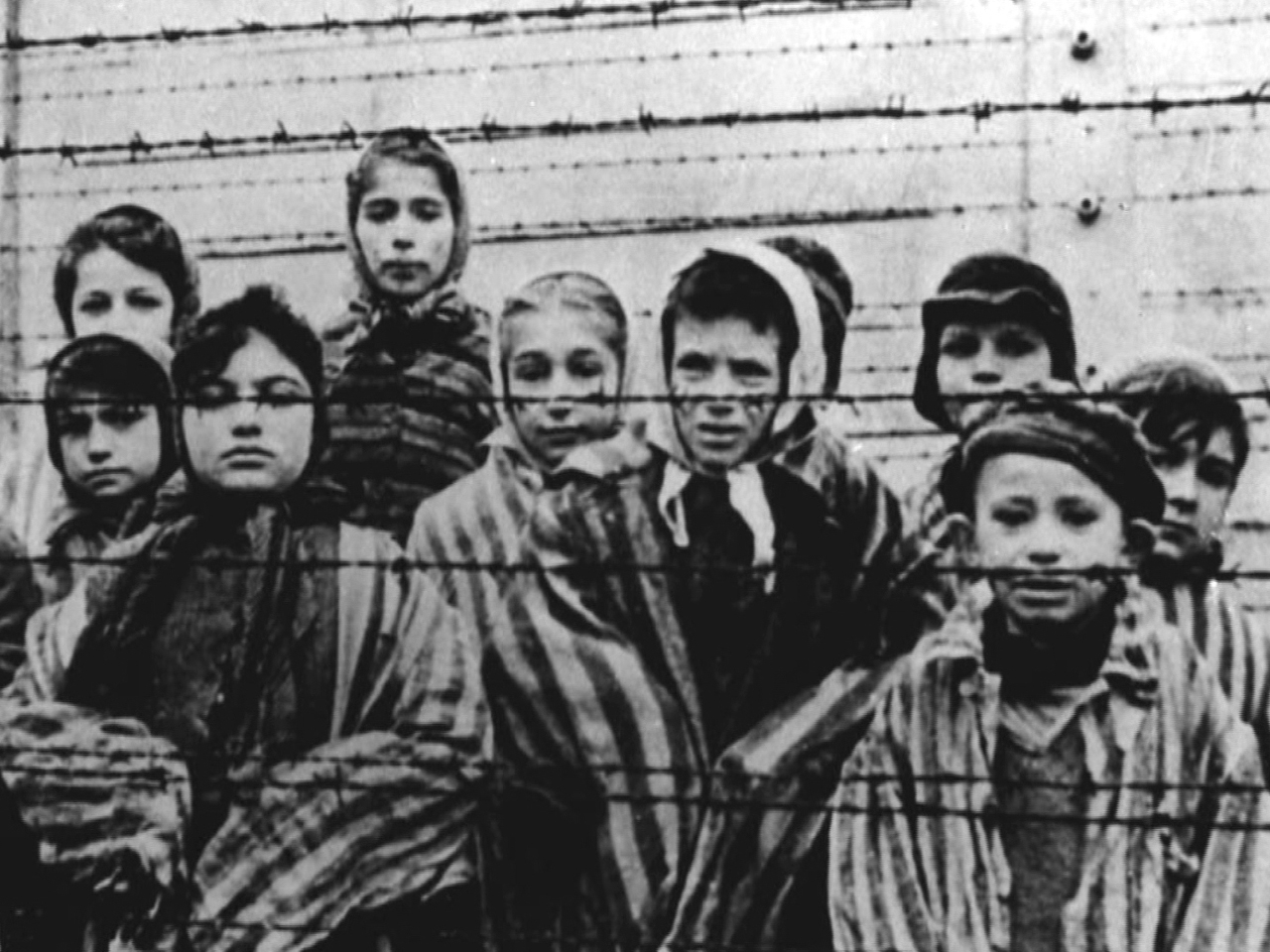 A crueldade humana: o mal como um “projeto”
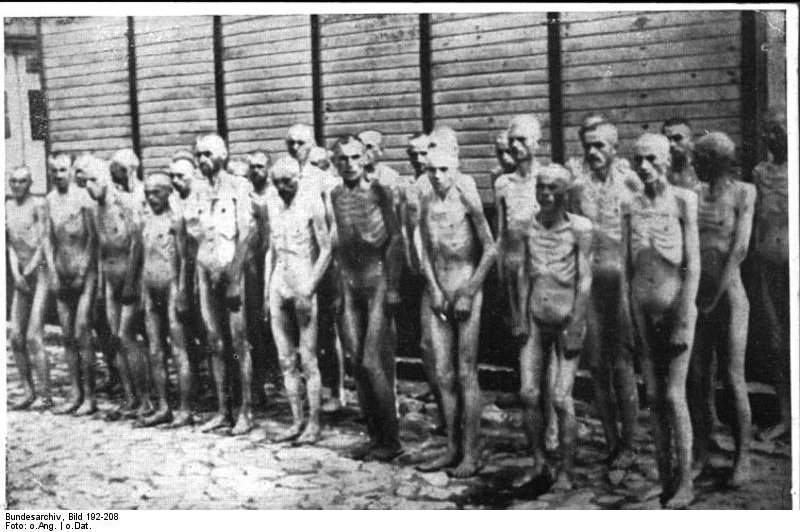 Não existe a tortura no mundo animal
Fausto de Goethe
“ele viveria um pouco melhor, 
se você não lhe tivesses dado o brilho da luz do céu; 
ele chama isto razão e a usa apenas para ser mais animalesco do que qualquer animal”
A liberdade cria um excesso (em relação ao instinto da natureza) que pode ser usado para
O pior: Realizar o mal absoluto
O melhor: Realizar a mais espantosa generosidade
Kant
A virtude reside na ação
Desinteressada
Orientada não para um interesse particular e egoísta, mas para o bem comum e universal
Ação desinteressada
Exemplo: Uma pessoa é acolhedora comigo
Descubro que ela quer minha herança
Desaparece o valor moral de seus atos
Ação desinteressada
A ação desinteressada supera a lógica das tendências naturais e o egoísmo

por meio da “boa vontade”

Agir livremente, sem ser programado por um código natural 
generosidade voluntária
O ideal do bem comum
Sou livre e consigo me afastar das exigências da minha natureza

Se eu consigo “me distanciar de mim”,
Então, eu posso me aproximar dos outros 
e levar em consideração as necessidades deles

Resultado: respeito mútuo e vida pacífica
Kant: imperativos categóricos
A realização do interesse geral, do bem comum tem que ser um DEVER
Para combater a nossa resistência natural 
A nossa animalidade
Se fôssemos naturalmente bons, naturalmente orientados para o bem, 
não haveria necessidade de recorrer a ordens imperativas
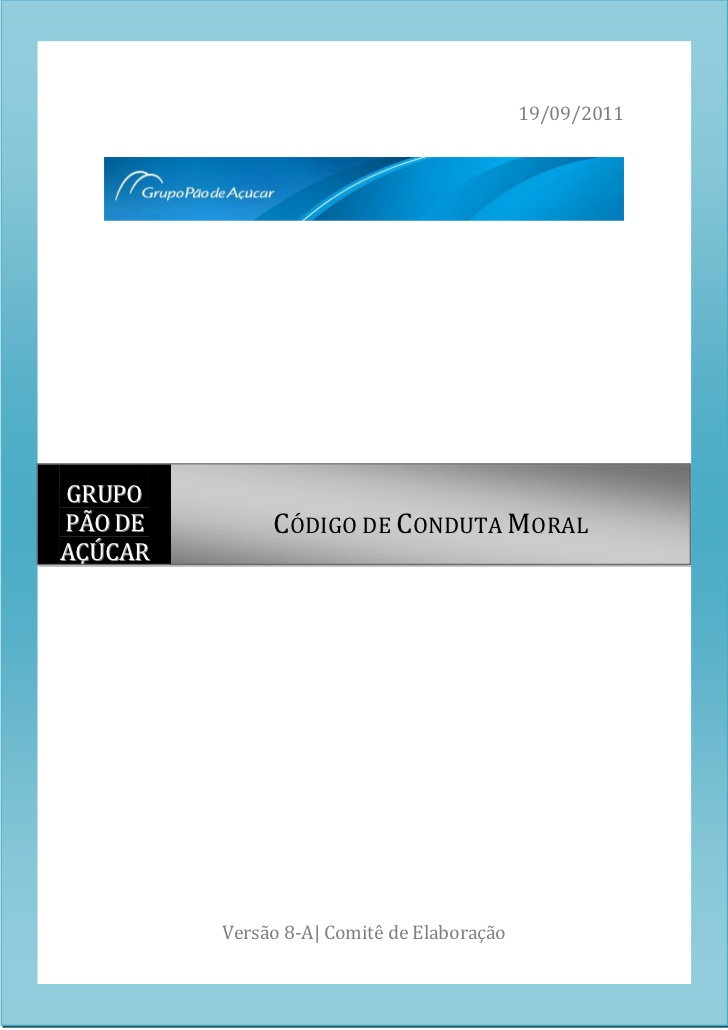 A liberdade de cada um deve, às vezes, terminar onde começa a liberdade do outro
Limitação voluntária de nossos infinitos desejos de expansão e de conquista
Distanciando-se do particular, é na direção do universal que nos elevamos
portanto, para o reconhecimento do outro
“Individualismo”
Esse termo não designa o egoísmo
Pelo contrário

“Indivíduos” são pessoas capazes de se desprenderem do egoísmo natural
Para construir um universo ético
O trabalho na concepção aristocrática
O trabalho é um defeito: 
uma atividade servil para escravos
Trabalho na concepção humanista
Na perspectiva do humanismo, o trabalho se torna a característica própria do homem

Quem não trabalha é uma
Pessoa pobre (sem salário) e uma
Pobre pessoa (não pode se realizar)
Sem o trabalho não é possível realizar a sua missão na Terra:
Construir-se, construindo o mundo, transformando-o para torná-lo melhor 

O trabalho é um meio para educar-se
Não há educação moderna sem o trabalho
Descartes – cogito ergo sum
Transforma uma fraqueza 
A dúvida angustiante decorrente da perda de referenciais no cosmos e na divindade

Em uma nova “força”: o espírito crítico
A dúvida sistemática de absolutamente tudo
Se duvido, então eu penso, 
e disso não tenho dúvida: 
eu constato que existo neste pensar para duvidar
A única certeza indubitável:
É a certeza do sujeito na relação consigo mesmo
Consciência de si

É uma experiência fundada na consciência individual, 
não mais na tradição, nem na confiança ou na fé
Argumentos de autoridade
Descartes escolhe rejeitar todos os argumentos de autoridade
Crenças impostas como verdades absolutas
A sabedoria dos modernos
Ideologias
Os modernos inventaram ideologias 
que professavam ideais 
para dar sentido à existência humana
Motivos para sacrificar a vida por uma causa maior:
Ciência
Revolução 
Pátria
Nacionalismo
Cientificismo
Comunismo

Ideologias que causaram muitas mortes.....
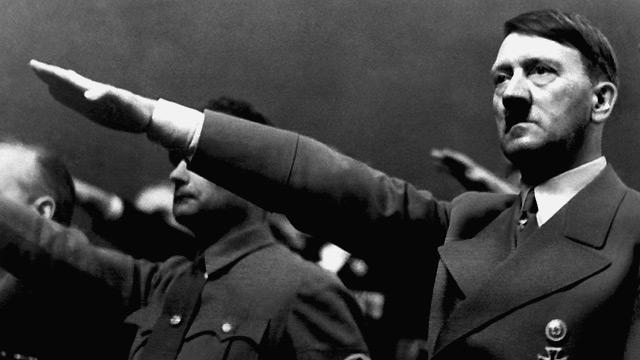 O Holocausto matou de 11 a 14 milhões de pessoas
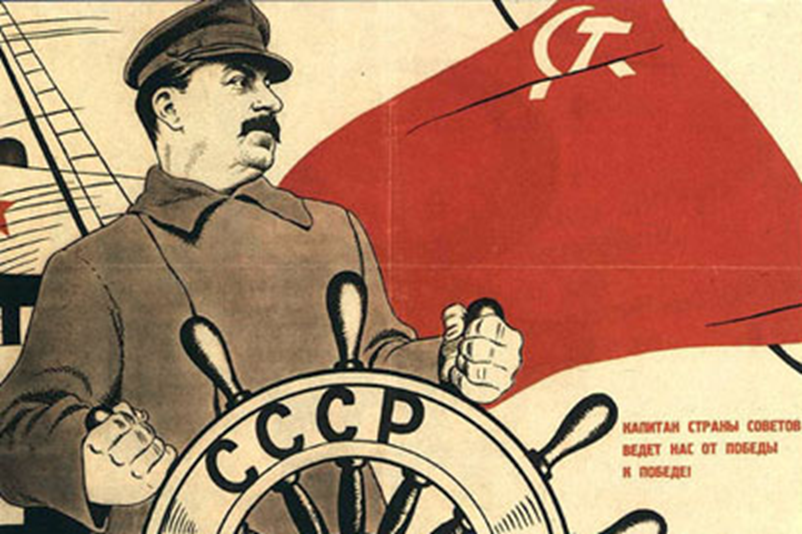 Matou de 10 a 20 milhões de pessoas
Homenagem do Partido Comunista Frances à morte de Stalin em 1953
O coração de Stalin cessou de bater, mas o stalinismo está vivo, ele é imortal

A Stalin, para todo o sempre seremos fiéis

Causa sagrada da classe trabalhadora
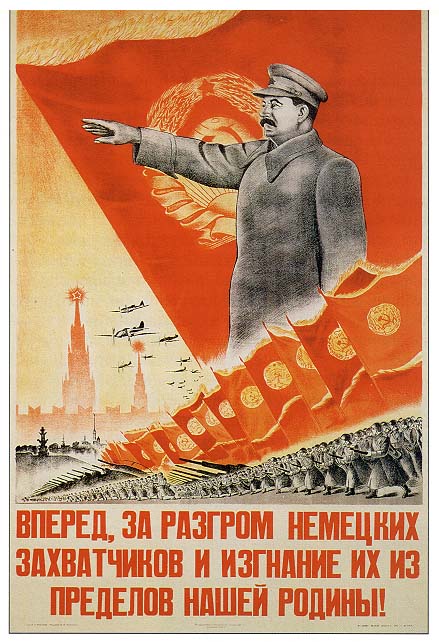 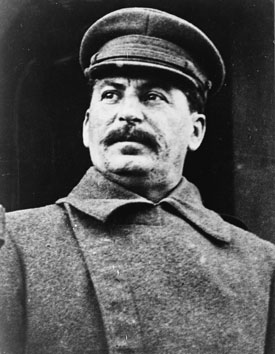 Uma outra opção: O “pensamento alargado” de Kant
O sentido da vida humana pode ser encontrado no “pensamento alargado”

É o pensamento que não é limitado
Consegue se libertar da situação particular de origem 
Para se elevar até a compreensão do outro
Exemplo: aprender outro idioma
Você se afasta do português falado no Brasil
Para entrar em outra cultura

Resultado: entra-se em mais humanidade
Se comunica com mais pessoas
Descobre novas ideias, 
novos estilos de humor, 
novos modos de relacionamento com as pessoas

Você “alarga” a tua visão
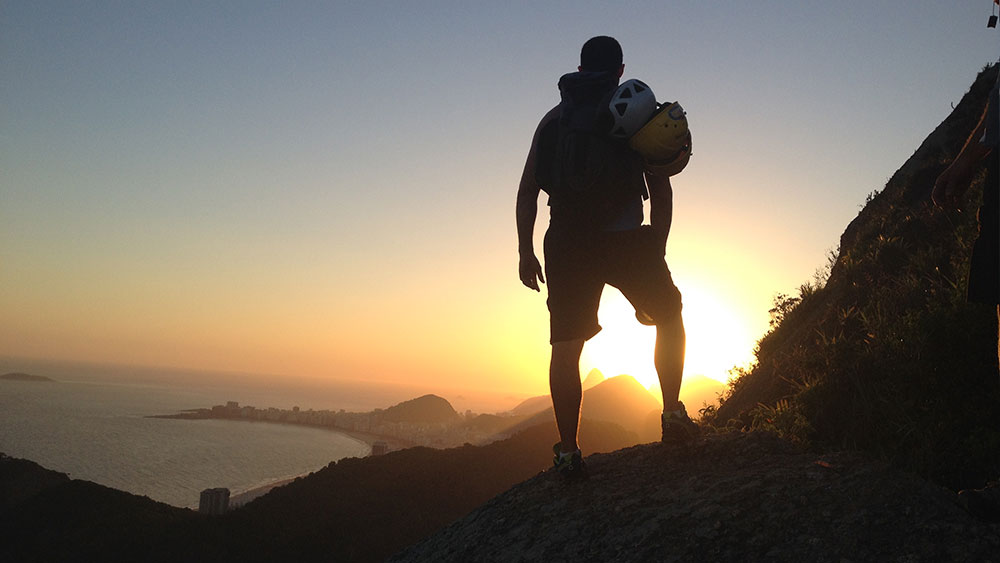 Obrigado e abraço
Rogério Calia, Prof. Dr.

rogeriocalia@gmail.com